Úvod do MS Dynamics NAV (Slevy)
Ing.J.Skorkovský,CSc. 
MASARYK UNIVERSITY BRNO, Czech Republic 
Faculty of economics and business administration 
Department of corporate economy
Slevy
Využití slev: 
Podpora prodeje ->nižší hodnota skladů->lepší likvidita  
Podpora marketingu ->noví zákazníci  
Základní  typ pobídky pro každého zákazníka 
Diferenciace zákazníků (založeno např. na prodejních v posledním definovaném  období nebo na základě  dalších kritérií)   
Typy:
Cena ->modifikace jednotkové ceny (změna absolutní hodnoty)
Řádková sleva ->změna konečné ceny v  %
Fakturační sleva ->na základě celkové částky na faktuře
Základní funkční bloky
Cenová skupina
zákazníka
Okno (ikona) pro nastavení
fakturační slevy
Kde : Navigace->Prodej
Zákazník
Povolit řádkovou
 slevu
Okno (ikona) pro nastavení 
cenové slevy
Kde : Navigace->Prodej
Tlačítko Prodej (2009)
Hlavička 
Prodejní objednávky
Ikona Ceny (2016)
Prodejní řádek
Okno (ikona) pro nastavení 
řádkové slevy v % 
Kde : Navigace->Prodej
ZBOŽÍ
Skupina slev
zboží
Jednotková cena
Povolit 
Fakturační slevu
Dá se nastavovat buď z karty
Zákazníka nebo Zboží
Tlačítko Prodej (2009)
Ikona Řádkové slevy (2016)
Použité okno pro nastavení řádkové slevy (%)Kde : Zákazník->Navigace->Prodej->Řádkové slevy
Okno k nastavení Řádkové slevy v %
Kde : Karta Zákazníka  ->Navigace->Sekce Prodej->Řádkové slevy
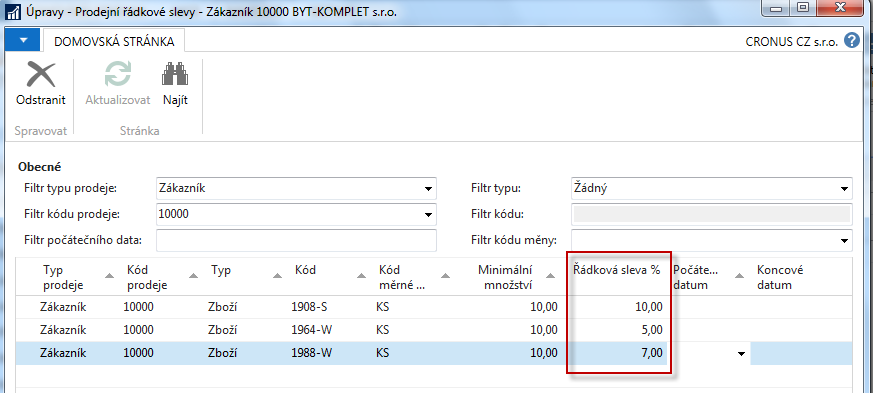 Použité okno pro nastavení řádkové slevy (%)
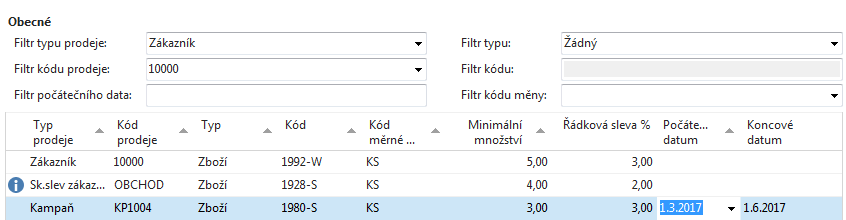 Okno k nastavení Slevy z prodejní ceny (jednotkové ceny)
Kde : Zákazník  ->Navigace->Sekce Prodej->Ceny
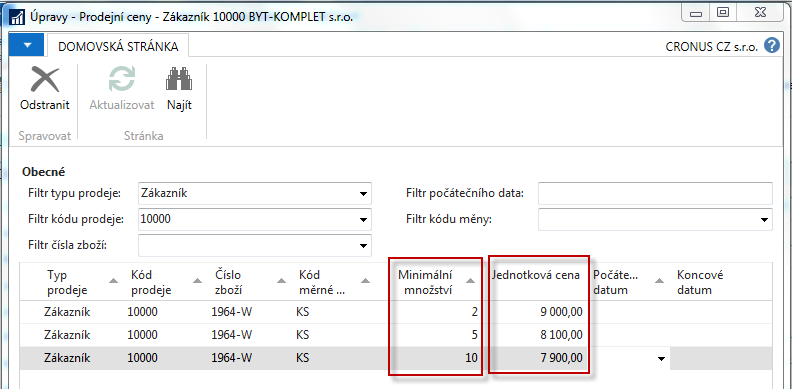 Původní  jednotková cena na kartě zboží je 10970
Kombinace slev
Jednotková cena snížená ze 100 na 90
Řádková sleva  % =10
Konečná prodejní cena po tom co obě slevy jsou aplikovány = 90*0,9=81
Prodejní řádky dokumentu (PO)
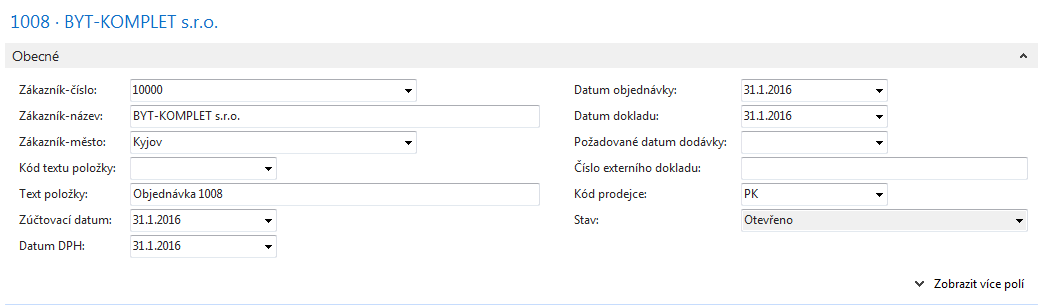 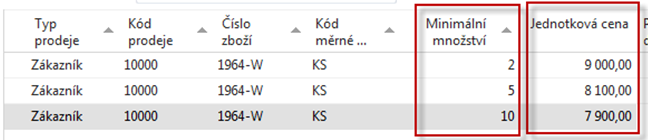 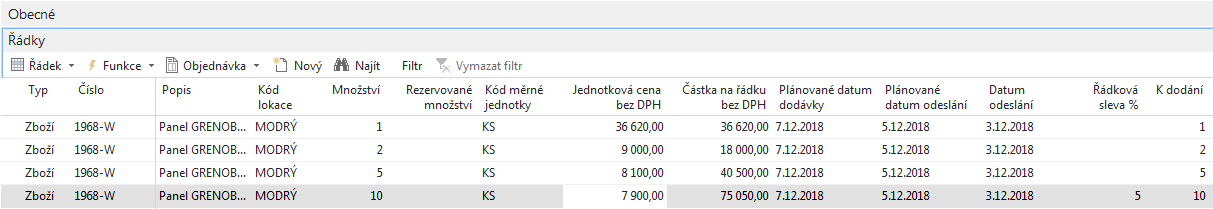 Fakturační sleva
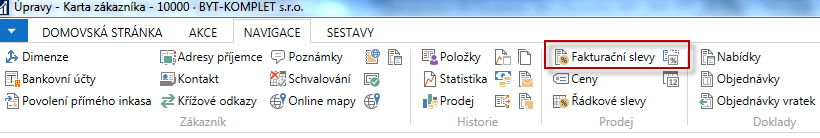 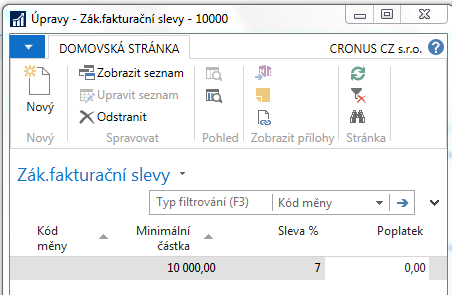 Fakturační sleva musí být povolena a je nutné manuálně zahájit její výpočet, aby byla aplikována
Výpočet fakturační slevy
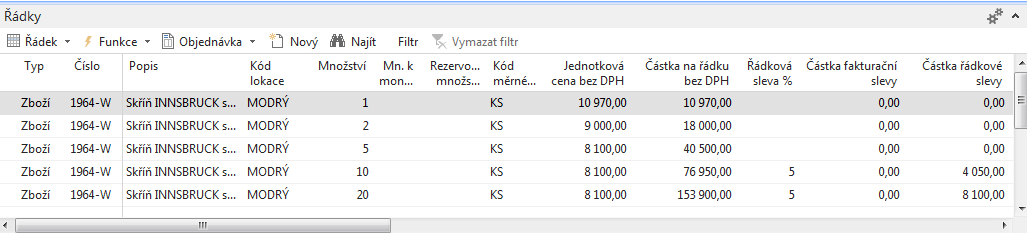 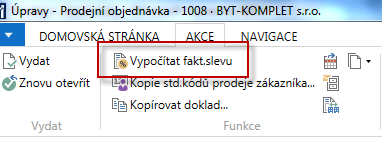 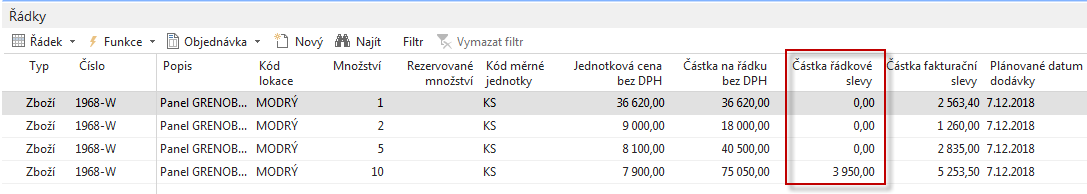 Statistika dokumentu F7
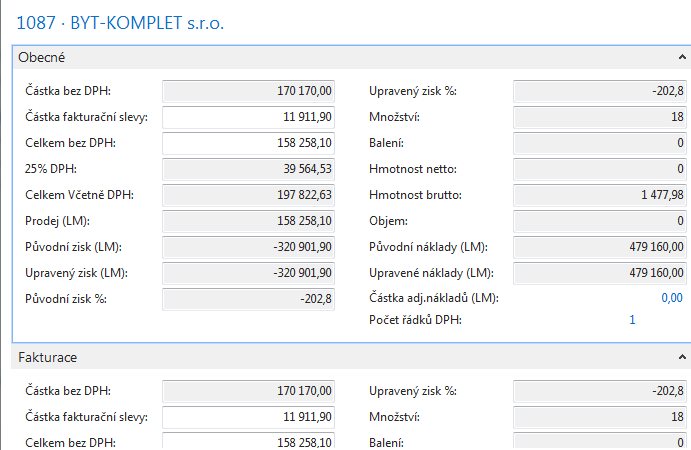 Položky hlavní knihy po zaúčtování
Oblasti->Finance->Archiv->Historie->Finanční žurnály
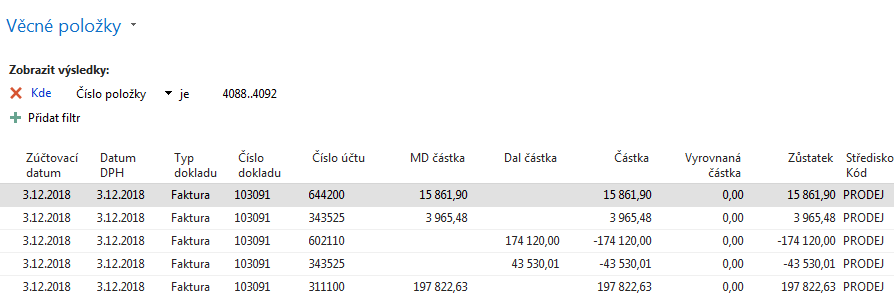 Konec prezentace slevy
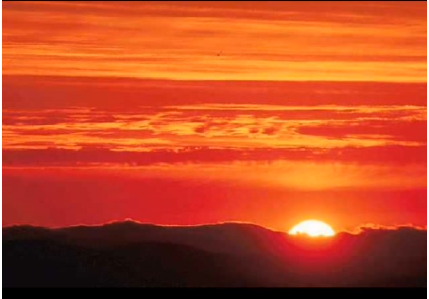 This is the endBeautiful friendThis is the endMy only friend, the end…

So why worry now ……